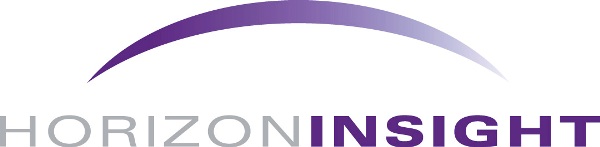 Younger Prospective Students: Then & Now
Summary Report
April, 2011
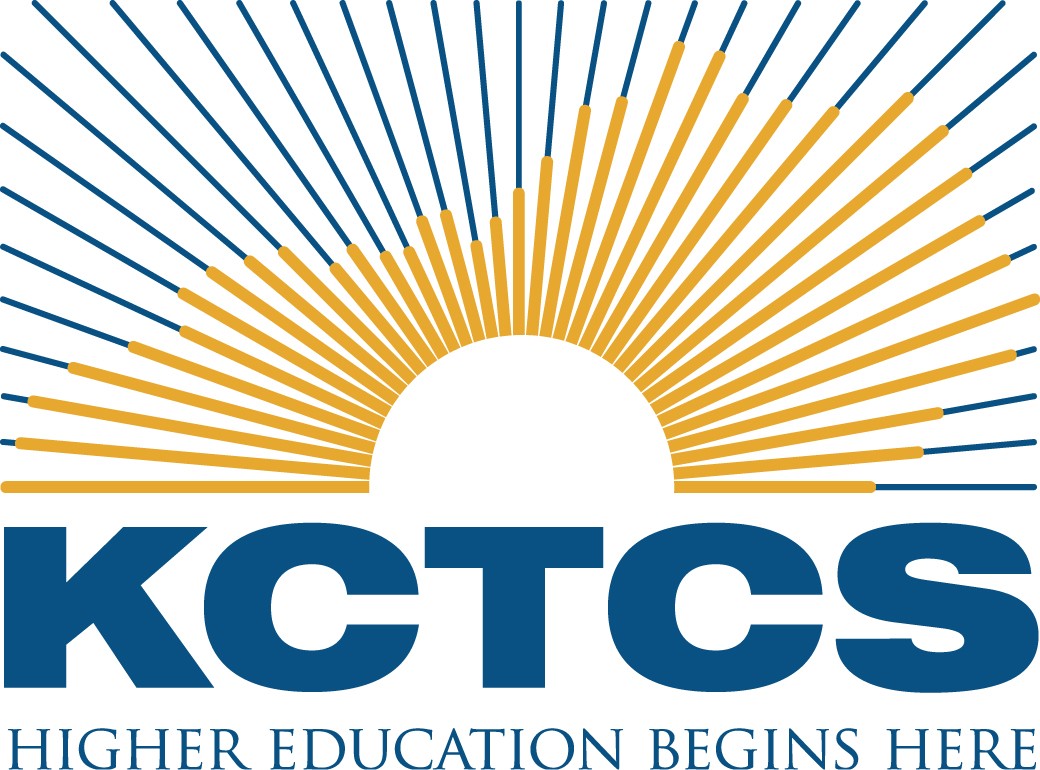 Table Of Contents
Page
2
4
20
26
12
41
Research Design
Attitudes and Behaviors
 Communications And Outreach
KCTCS Communications And Outreach
KCTCS Brand Awareness And Perceptions
Perceptions On Credit Transfer(s) And Tuition
Research Design: Younger Prospective Students
Objective
To understand the perceptions and attitudes of younger prospective students, (junior and seniors in Kentucky public high schools) regarding Kentucky Community and Technical Colleges.

Methodology
Telephone surveys conducted by professional interviewers.

Lists were purchased from two sample companies that compiled telephone numbers of households in Kentucky predictive to have juniors or seniors living there.  The lists were merged and duplicates were removed.  The survey included a screener to identify eligible households.  Interviews were then completed with a junior or senior living there.

Over 700 were interviewed by telephone in March of 2011.  A similar design was used in 2006.

Fieldwork
Total number of completed Interviews = 740 
Dates: February – March 2011
Average length of interview: between 23 and 24 minutes.
Research Design: Younger Prospective Students
Sample
Approximately an equal number of interviews were completed in four geographic areas, defined as Urban, East, Central and West.  Total results were weighted to reflect the correct proportion by population.

Reporting/Graphics
The percents shown on the graphs are based on those who had a response to the question.
A         on the graphs indicates a discernibly statistical difference from the corresponding segment at the 90 percent confidence level.
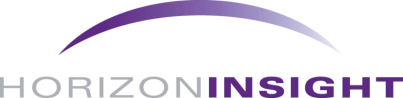 Attitudes and Behaviors Toward Education
Respondent Profile
More juniors than seniors were interviewed this year than last.  In both years however, the percentage was in the 60-40 range, and attitudes and perceptions varied little between the two groups.  Approximately the same number of males and females were interviewed both years.
To begin, let me confirm, are you a  Junior or Senior in High School?
Year In
High School
Gender
Then n=802
Now n=740
Respondent Profile
As many as one in three students work at a part-time job while going to high school.
Are you Caucasian, African American, Native American, Hispanic or Latino, Pacific Islander, Asian or Oriental, or some other race?

  During any part of the past school year did you work part-time, full time (more than 20 hours), or did you not work at all?
Race
Employment
n=740
*Comparison to 2006 is not relevant because interviews were conducted in the summer of 2006.
Respondent Profile
These students were “well connected” and the differences between urban and rural students were non-existent.
Respondent Profile
Rural students were more likely to have a laptop and urban students were more likely to be exposed to newspapers.
High School Grades
These students were very positive about their grades in high school.  Less than 10 percent did not think they were doing very well.
How would you describe the grades you are getting in high school?  Would you say they are…?
Then n=801
Now n=740
Educational Background of Respondent’s Parents
The education of the parent - a big predictor of a student’s propensity for postsecondary education - was  predictably higher than five years ago but not by much.
I’d now like to ask you about your parent’s education. To the best of your knowledge, what was the last level of education your father/mother completed?  Was it…?
Then  n=738
Now n=704
Likelihood To Further Education In Future
Clearly these students imagined the very best for themselves educationally in the years ahead.  Almost nine in ten said they would pursue some type of postsecondary education.  Past behavior suggests that the number reflected aspirations, not reality.  Only 63 percent will probably enroll within a year of graduation from high school.
Think now about your education in the future.  Within the next few years, how likely are you to enroll in a university, college or technical or trade institute in order to get a diploma, certificate or take some additional courses you feel you might need?  Would you say you are…?
Then n=800
Now n=739
Program/Degree Of Interest Among Those Extremely/Very/Somewhat Likely To Enroll In College
The aspirations for college mostly included plans to complete a four-year college degree and for almost half a post graduate degree of some type.
Which ONE of the following  programs do you think you would work for if you did enroll in  a university, college or technical trade institute in the future?  Would that be…?
Then n=738
Now n=705
* Less than 0.5 percent.
Drivers Of Educational Attainment Among Those Extremely/Very Likely To Enroll In College
The reasons for those aspirations have changed dramatically.  Five years ago the desire to further their education and better themselves was the most important reason to pursue postsecondary education.  In 2011 it was more about money and all about getting a better job.
What were the main reasons for being extremely/very likely to enroll in a university, college, or technical trade institute to further your education?
Not available
Not available
Then n=684
Now n=658
Drivers Of Educational Attainment Among Those Somewhat Likely To Enroll In College
The same was true of those few students who were ambivalent about their next educational steps.  If they go, they said it will be mostly to get a better job.
What were the main reasons for being somewhat likely to enroll in a university, college, or technical trade institute to further your education?
Not available
Then n=76
Now n=62
Drivers Of Educational Attainment Among Those Extremely/Very/Somewhat Likely To Enroll In College
In summary, they said they will aspire to higher education to get a better job by focusing on a specialty area,  learning about a special topic or subject and eventually making more money as a result.
For each one, tell me how important that reason would be for being likely to enroll in a university, college or technical trade institute in the future.
Percent “Very Important”
n=720
The (n) indicates the number of respondents who were asked the question.  Sample sizes for those who gave a response varied for individual items.  
Percents are based on those who gave a response to the statement.
Barriers To Educational Attainment Among Those Extremely/Very/Somewhat Likely To Enroll In College
What will keep them from realizing their dream?  Money will be a big reason for two out of three.  About a third of them think solving the problem with financial aid will be difficult to impossible.
Do you strongly agree, somewhat agree or disagree that (item) is a fear or concern about furthering 
our education in the future?
Primary Barriers
Percent “Strongly/Somewhat Agree”
Not Asked
In 2006
Then n=760
Now n=720
The (n) indicates the number of respondents who were asked the question.  Sample sizes for those who gave a response varied for individual items.  
Percents are based on those who gave a response to the statement.
Estimate of Tuition Expense For A Full-Time Student
Young students less so than older prospects were clueless about the costs.  On average they thought the cost was at least twice as expensive as the prices posted in the website.  That may be one reason they were so worried about costs.
A full-time enrollment is twelve (12) credit hours at (___).  What do you think the tuition would be for one semester there as a full-time student?
Actual:    $1,560
Mean:    $3,400
n=676
Barriers To Educational Attainment Among Those Extremely/Very/Somewhat Likely To Enroll In College
Outside of the financial concerns few other barriers seemed to be significantly present, and none were any greater or less than five years ago.
Do you strongly agree, somewhat agree or disagree that (item) is a fear or concern about furthering your education in the future?
Secondary Barriers
Percent “Strongly/Somewhat Agree”
Not Asked
In 2006
Not Asked
In 2006
Then n=760
Now n=720
The (n) indicates the number of respondents who were asked the question.  Sample sizes for those who gave a response varied for individual items.  
Percents are based on those who gave a response to the statement.
Likelihood To Continue Education Among Those Who Want A Better Job Or Can’t Find A Job Now
The importance of jobs and money -- especially coming out of the recent recession -- was made obvious by the fact that over half of these students would take a job and continue their education at a slower pace if it was “good” enough.  That is no doubt another factor in the lower number of students who actually transition out of high school to postsecondary education.
Let’s say you started in your educational program and before you finished your program, you were offered what you considered to be a good (better) job.  What would you be likely to do…?
X
n=714
X Less than 0.5 percent.
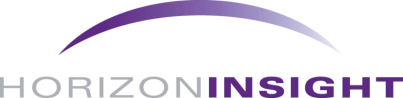 Communications & Outreach
Desired Contact Points Among Those Extremely/Very/Somewhat Likely To Go To College
Consistent with other research, students said they preferred to be contacted by mail and/or email.  However, the personal contact during a campus visit should never be underestimated.
For the ones you said are okay (___), which way would you prefer to be contacted most often by college during the consideration phase?
Thinking about the different ways colleges might contact you, would (___) be a good way for you to be contacted?
n=715
n=715
Sources Of Information Among Those Extremely/Very/Somewhat Likely To Enroll In College
The younger students processed as much of a wide variety and amount of information about the college choice as they did five years ago.  Note the larger impact of TV/Radio on their learning process.
Think about the places you mentioned earlier that you were considering.  Did you learn and or get information about any of them…?
Top Sources
Then n=725
Now n=719
* Wording included Newspaper or printed ad in the 2006 survey.
Sources Of Information Among Those Extremely/Very/Somewhat Likely To Enroll In College
The active increase in “at school” activities discussed in the teacher and counselor study was obvious here as well.  The small discernable change in church influence could have reflected the Super Sunday effort near the end of the field period.
Think about the places you mentioned earlier that you were considering.  Did you learn and or get information about any of them…?
Secondary Sources
Not asked
Then n=725
Now n=719
* Wording included Newspaper or printed ad was in the 2006 survey.
Website Usage Among Those Extremely/Very/Somewhat Likely To Enroll In College
The website continued to be a powerful means of transferring information to prospective students.  Unlike the older prospects they started using it some years ago and still do.  The older prospects and parents were just recently finding it useful.
Have you visited the website of any of the places you were seriously considering enrolling in to further your education?
Percent “Yes”
Then n=725
Now n=719
Website Content Drivers Among Those Likely To Enroll In College And Have Visited A Website
Also unlike their older counterparts, student life and campus views were of more importance than calculating their likely tuition.  However, both segments agreed that academic programs, admission requirements and costs were the top three items of interest on the website.
As I read the following items tell me which type of information you were looking for on the website.  Give it a “5” if you consider that essential information and a “1” if you didn’t care if it was there or not.
n=561
The (n) indicates the number of respondents who were asked the question.  Sample sizes for those who gave a response varied for individual items.  
Percents are based on those who gave a response to the statement.
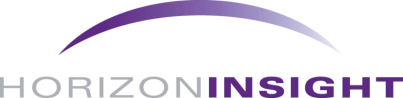 KCTCS Communications & Outreach
Website Viewing
Visits to KCTCS websites were lower than most other competitor sites.
What are the names of the places for which you visited their website?
n=528
n=541
Rating Of KCTCS College Websites
Those who have visited a KCTCS website were more complimentary this year than in the past.
Would you say the (KCTCS college) website was excellent, very good, fair, or poor?
First KCTCS College Mentioned
Then
Now
n=74
n=52
Sources Of Information Among Those That Were Aware Of The KCTCS College Closest To Them
Less than half of all Kentucky high school students remember receiving information about a KCTCS college in the past year or so. That was down 11 points from five years ago.  For those who actually contacted KCTCS the great majority said their experience was a good one.
Pull
Push
Have you ever contacted a KCTCS college and asked them for some help or information?
Did a KCTCS college send you information about their school in the past year or so?
Net Contact
46%
-11
From ‘06
70% Said They Were “Extremely/Very Responsive”
n=659
n=659
Tactical Communication Impact
Making that contact was important. Overall brand image and consideration of a KCTCS college was significantly higher for those receiving and pursuing information about the college.
Did you receive information about their college in the past year or so?
n=376
n=283
n=371
n=262
* Among those aware of the closest KCTCS college and evaluated it extremely or very good.
** Among those likely to attend college and would consider a KCTCS college.
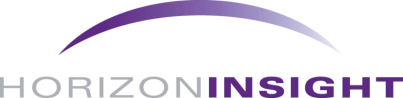 KCTCS Brand Awareness & Perceptions
KCTCS  Brand Awareness
Awareness of KCTCS as a system was up over 2006 and about the same on the aided basis for the KCTCS Colleges.  However, unaided awareness as a place to further education after high school declined.
Prior to my call today, have you heard of the Kentucky Community and Technical College System otherwise known as KCTCS?
System Awareness
(Aided)
n=802
n=740
When you think of these places in Kentucky that people go to further their education after high school, which one comes to mind?  Have you heard of (college)?
KCTCS College Awareness
(Unaided/Aided)
n=802
n=740
KCTCS Brand Impression Among Those Aware
For both the System and the College in their area, overall brand impressions were down and down rather significantly.
Based on what you know or have heard from others, is your overall impression of KCTCS colleges overall excellent, very good, good, fair or poor?
n=400
As A System
% Excellent/Very Good
n=417
Based on experience or anything you have heard, seen or read, is your overall impression of (KCTCS College) excellent, very good, good fair or poor?
A KCTCS
College
In My Area
n=737
% Excellent/Very Good
n=678
KCTCS Brand Impressions By Region Among Those Aware Of The KCTCS College System
The system-wide decline was not consistent across the four regions. The East and West regions both reported  larger discernable declines.
Based on what you know or have heard from others, is your overall impression of KCTCS colleges overall excellent, very good, good, fair or poor?
As A System (% Excellent/Very Good)
Then
n=181
Now
n=164
Now
n=150
Then
n=192
West
East
Then
n=177
Now
n=168
Urban
Then
n=187
Now
n=196
Central
KCTCS Brand Impressions By Region Among Those Aware Of The KCTCS College In Their Area
That less positive brand image for the college in their local area was evident across the geographical spectrum. The decline was less in the West and most dramatic in the Urban areas.
Based on experience or anything you have heard, seen or read, is your overall impression of (KCTCS College) excellent, very good, good fair or poor?
A KCTCS College In My Area (% Excellent/Very Good)
West
East
Then
n=179
Now
n=147
Then
n=166
Now
n=166
Central
Then
n=180
Now
n=204
Then
n=150
Now
n=141
Urban
KCTCS Brand Perceptions Among Those Aware Of The Closest KCTCS College
These students spoke most highly about the colleges’ affordability compared to other alternatives, the usefulness of the courses and the ease of transferring those credits to other institutions.
Do you strongly agree, somewhat agree or disagree that (the KCTCS College) (_____)?
Stronger Associations: Percent Strongly Agree
n= 619
n= 598
n= 611
n= 641
n= 611
KCTCS Brand Perceptions Among Those Aware Of The Closest KCTCS College
They were least complimentary about student life on campus and the diversity/personal relevance of majors.
Do you strongly agree, somewhat agree or disagree that (the KCTCS College) (_____)?
Weaker Associations: Percent Strongly Agree
n= 583
n= 609
n= 628
n= 582
n= 626
n= 512
n= 613
n= 577
KCTCS Brand Associations Key Changes Among Those Aware Of The Closest KCTCS College
Given the overall brand perceptions it was not surprising that these students were also less positive about such things as quality, vibrancy, and success of the colleges at helping graduates succeed and find a job.
Do you strongly agree, somewhat agree or disagree that (the KCTCS College) (_____)?
Has a well qualified faculty
n=460
(-12)
n=583
*Has a vibrant student life on campus
n=457
(-13)
n=579
Has successful graduates
n=528
(-11)
n=619
Helps their students find jobs
n=465
(-12)
n=582
*In 2006 Wave, “vibrant student life” was worded: Has a good outside of class social experience.
The (n) indicates the number of respondents who were asked the question.  Sample sizes for those who gave a response varied for individual items.  
Percents are based on those who gave a response to the statement.
KCTCS Brand Associations Key Changes Among Those Aware Of The Closest KCTCS College
Other less dramatic changes - but lower nonetheless - were perceptions of KCTCS Colleges as less useful and known less for their academics.
Do you strongly agree, somewhat agree or disagree that (the KCTCS College) (_____)?
Has educational opportunities and courses of use
n=550
(-8)
n=641
Has a good academic reputation
n=550
(-8)
n=626
Provides course credits that are easy to transfer
n=499
(-7)
n=611
Has modern up-to-date campus
n=545
(-5)
n=609
The (n) indicates the number of respondents who were asked the question.  Sample sizes for those who gave a response varied for individual items.  
Percents are based on those who gave a response to the statement.
KCTCS  Brand Consideration Among Those Extremely/Very/Somewhat Likely to Go To College
There was no surprise that brand consideration was also down given the changes in image.  The  most dramatic and problematic difference was in the Urban areas.
If you did enroll in a university, college or technical trade institute, what is the name of the place you would be most likely to attend?  What are the names of any others you would consider?
West
East
Percent Likely To Consider A KCTCS College
n=181
n=134
n=182
n=151
Central
Urban
n=176
n=175
n=725
n=633
n=186
n=173
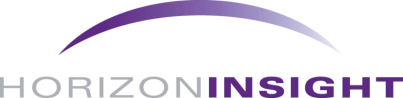 Perceptions on Credit Transfer(s) & Tuition
Closest KCTCS College As A Place To Start And Then Transfer Credits
Over half think a KCTCS College is an excellent or very good place to start college and transfer credits.
Now I’d like you to use excellent, very good, good, fair or poor and tell me how you would rate the KCTCS college closest to you as a place to start college and then transfer credits to a four-year college or university in Kentucky?
n=649
Rationale For Starting And Transferring From KCTCS
They said that because it was considered convenient, close to home, affordable and small.
Why do you say that the KCTCS college is a/an excellent, very good, good, fair or poor place to start college and then transfer credits to a four-year college or university in Kentucky?
Positive Responses
Negative Responses
n=608
Ease of Transferring Credits From KCTCS Among Those Aware Of Closest KCTCS College
The majority thought that the process of transferring credits would be easy.
Based on what you know or have heard is it very easy, easy, difficult or very difficult to transfer credits from (a KCTCS College) to a four-year college or university in Kentucky?
n=676
Ease of Transferring Credits From KCTCS Among Those Aware Of KCTCS College
More people think it has become easier rather than more difficult to transfer credits. They thought the four-year colleges, and the two-year institutions were making that happen.  They seemed oblivious to the new legislation on the topic.
To the best of your knowledge, over the past year has it become easier, about the same, or more difficult to get (KCTCS College) credits accepted at four-year colleges and universities in Kentucky?
Why do you think it  is easier now?
n=676
n=101